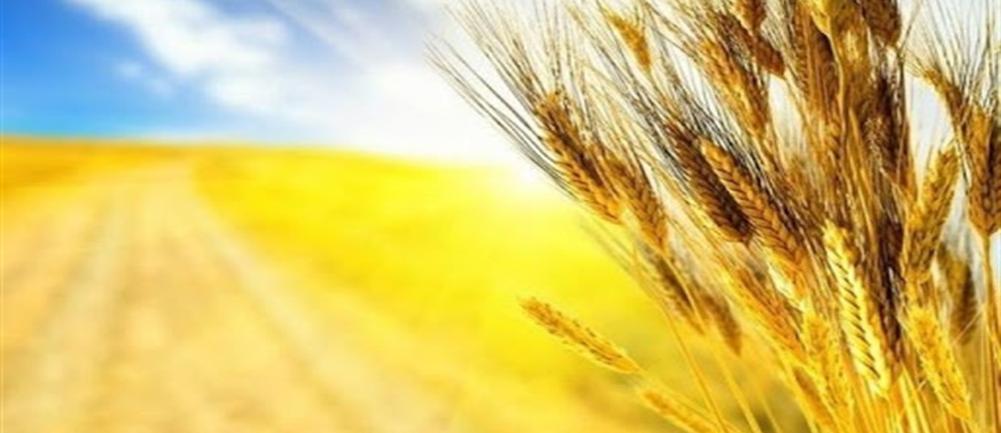 МИ ЗМІНЮЄМО СВІТ ТА ЗМІНЮЄМОСЬ РАЗОМ з НИМ
Книжковий огляд
Міфи – це мрії раси.
     Мрії – це міфи людини
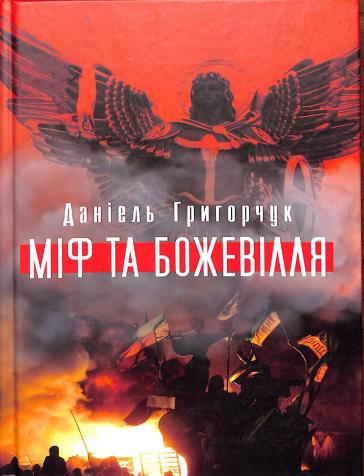 Зигмунд Фройд
Григорчук Д. Міф та божевілля : роман / перекл. З англ. І. Пошивайла. Друге вид. Київ : Кліо, 2019. 348 с.
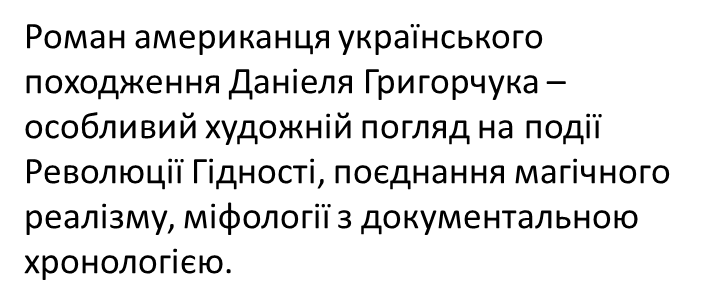 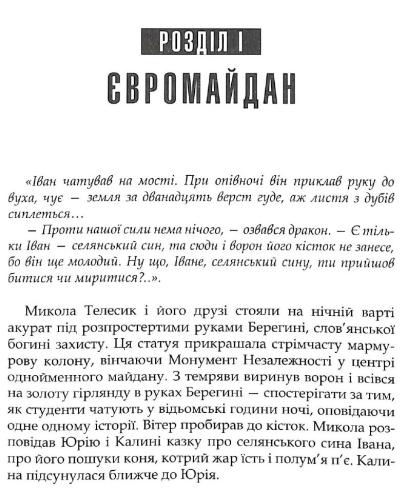 Гостросюжетна драматична історія про пошуки нацією своєї ідентичності. Головні герої роману, посланці Сходу і Заходу України, переборюючи тяжкі випробування, усвідомлюють, що мусять об’єднатися, щоб знищити загрозу, яка нависла над ними та їхньою країною
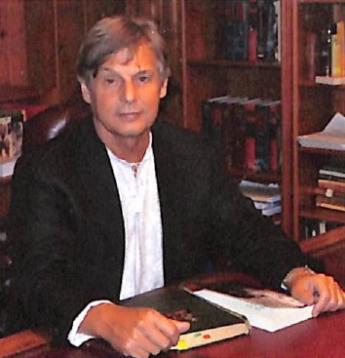 Цей роман – твір художньої літератури. Хоча в ньому представлені деякі реальні громадські діячі та документовані історичні події, проте персонажі, імена та інциденти є плодом письменницької уяви.
Автор
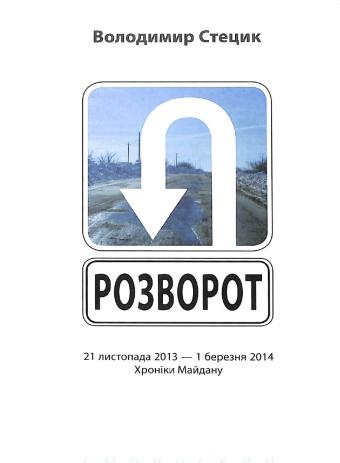 Стецюк В.
Розворот: 21 листопада 2013 – 1 березня 2014. Хроніки Майдану. Київ : Смолоскип, 2018. 176с.
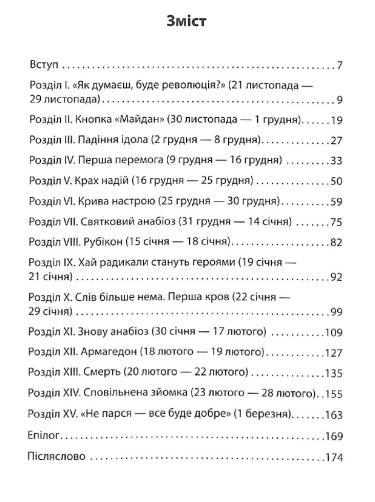 Що відбувається, коли опиняєшся перед вибором, чинити спротив чи піддатися сумнівами, які, природно, виникають після розчарування у Помаранчевій революції? Як повірити тим, хто проголошує себе лідерами? Що важливіше:  твоя безпека чи майбутнє країни?
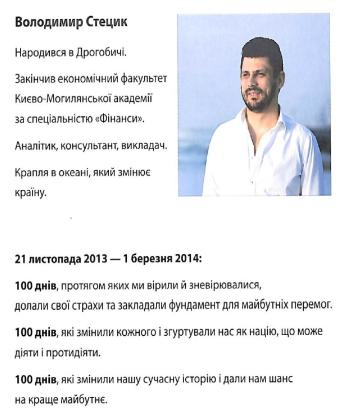 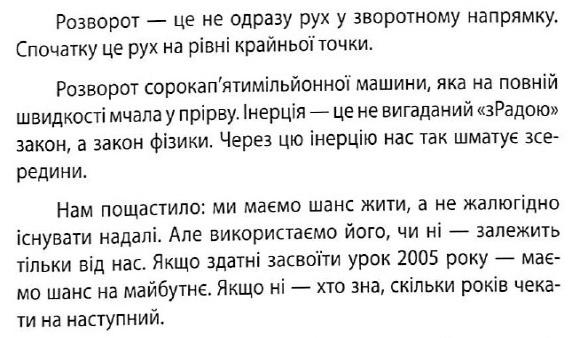 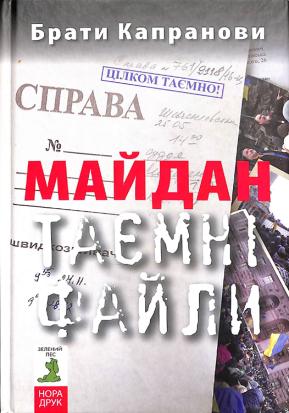 Настав час дізнатися правду про Майдан. У революції брали участь мільйони, але що насправді сталося тоді й досі залишається таємницею…
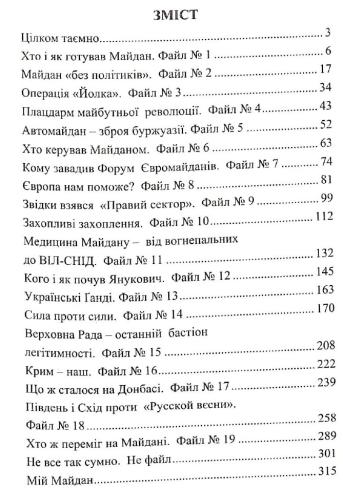 Перед вами перше масштабне журналістське розслідування подій на майдані, з якого ви довідаєтеся про тактику і стратегію мирного спротиву та силового протистояння…
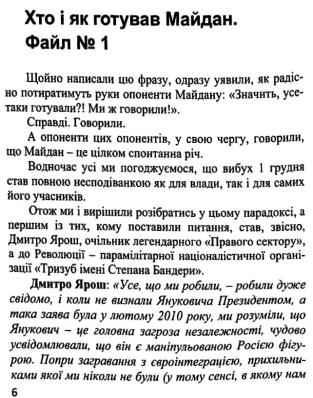 «Революцію 2013-2014 років кожен з нас бачив по своєму. Адже головні її події відбувалися на Майдані, на Банковій, у Будинку профспілок, у КМДА, у Харкові, Львові, Одесі, на Михайлівський площі, на Грушевського, у Маріїнському парку –і немає такої людини, яка була скрізь…»
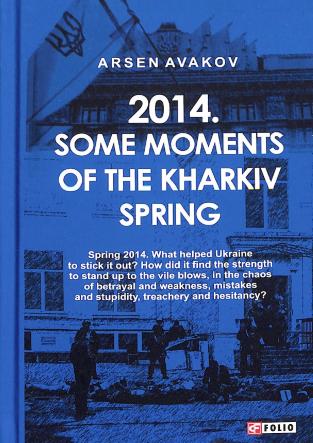 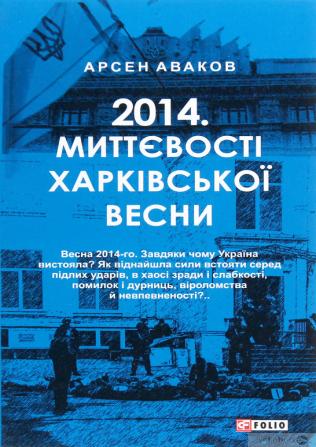 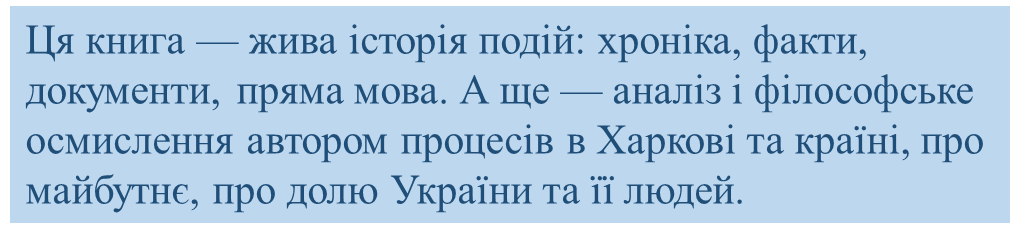 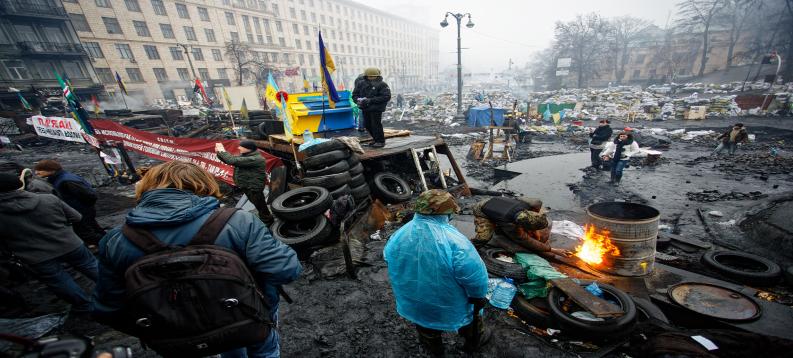 «Я присвячую цю книгу Харкову та його людям.
А ще однієї ночі, кільком тяжким дням і місяцям тривожного 2014 року. Того самого першого року гібридної війни проти України і тієї самої ночі, котра стала переламною для долі Харкова і України.»
Арсен Аваков
Одна ніч тривожної весни надважкого 2014-го року, яка врятувала Харків від трагічної долі Донецька, Луганська, багатьох і багатьох інших міст та сіл Донбасу, що їх сьомий рік розорюють сепаратисти і російські найманці. Арсен Аваков розповідає про події ночі з 7 на 8 квітня 2014 адміністрації, захопленої сепаратистами. Разом із ним співавторами цієї книги є харків’яни, кожен із яких розповідає свою особисту історію тих тривожних днів. Унікальність цієї книги в тому, що читач за QR-кодами отримує можливість послухати аудіозапис розмов сепаратистів. Неспростовні та шокуючі свідчення злочинних планів захоплення Харкова та інших великих міст…
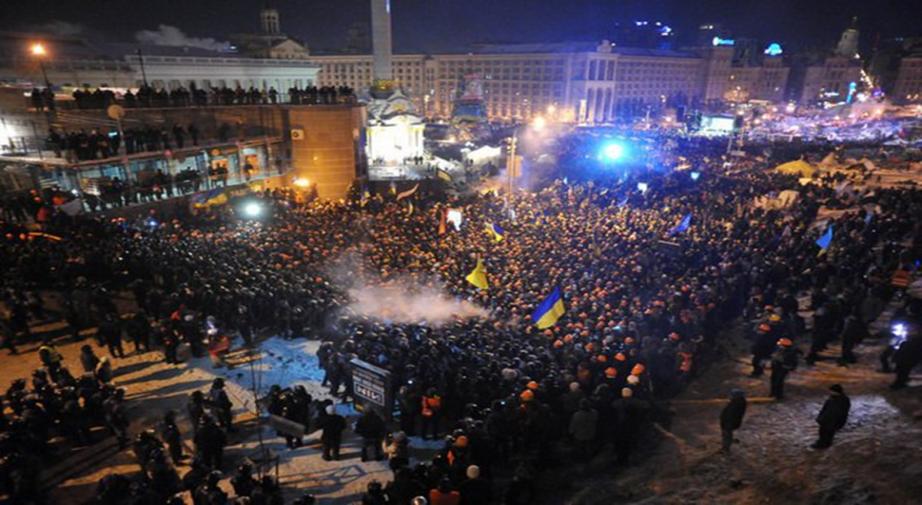 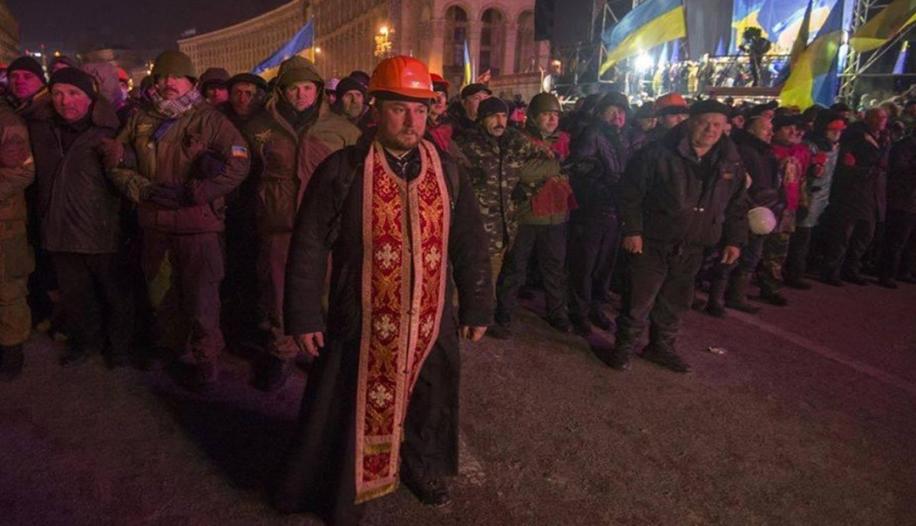 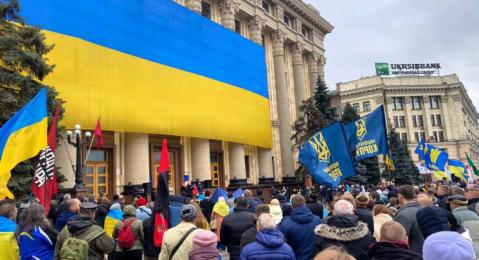 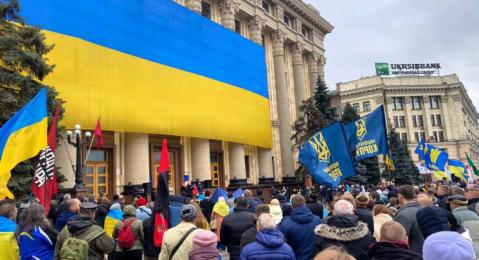 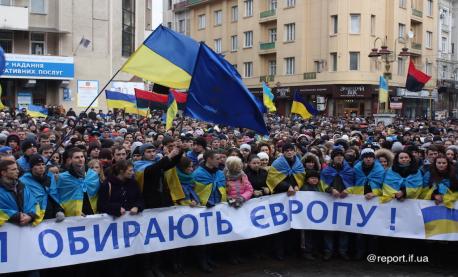 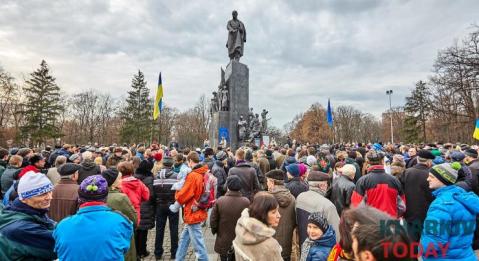 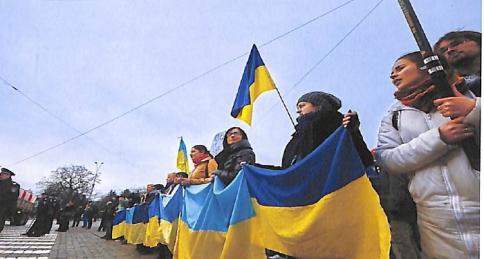 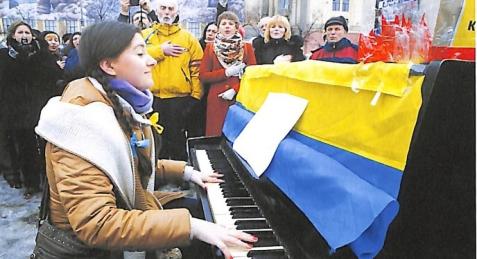 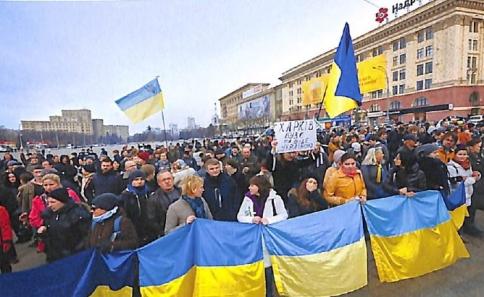 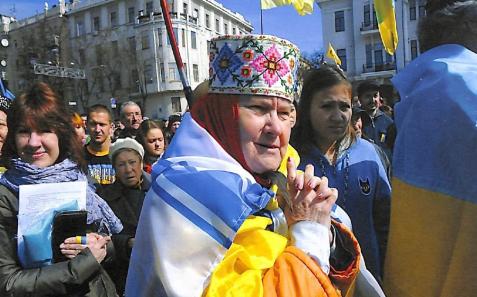 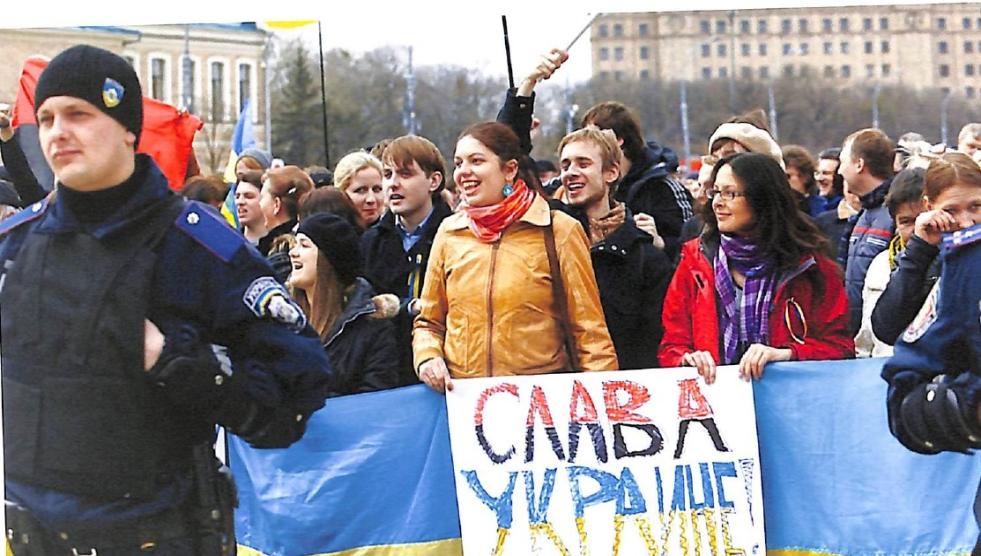 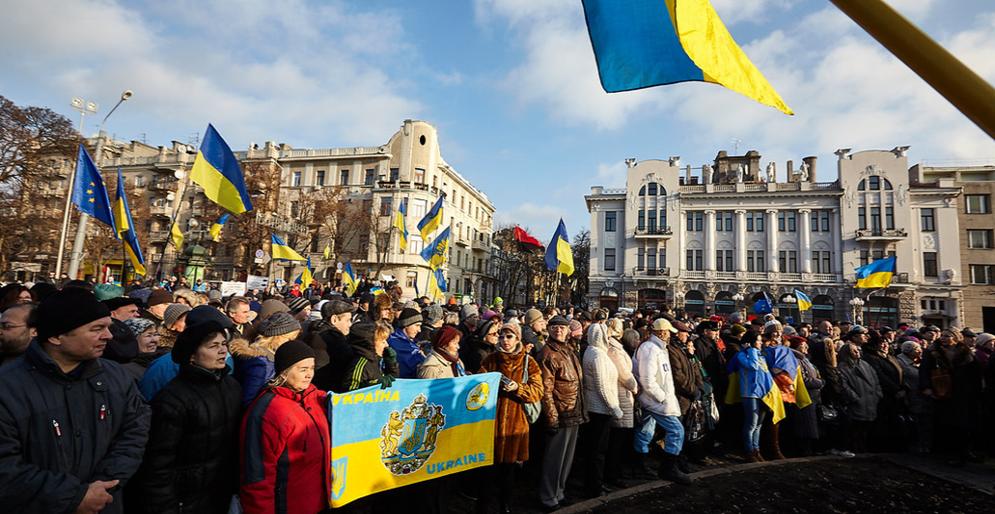 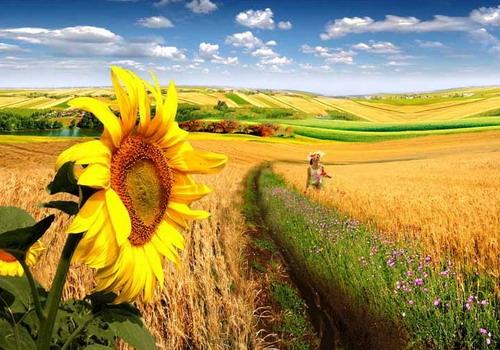 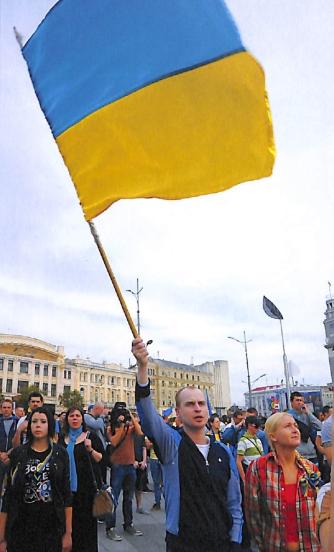 МИ ВІРИМО В МАЙБУТНЄ ТВОЄ, УКРАЇНО!